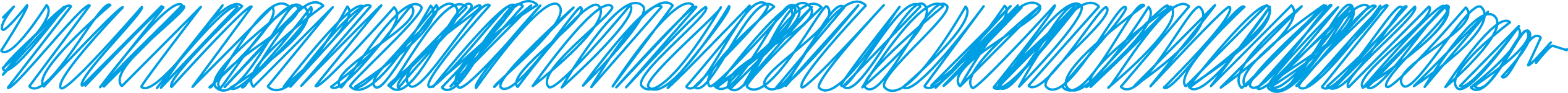 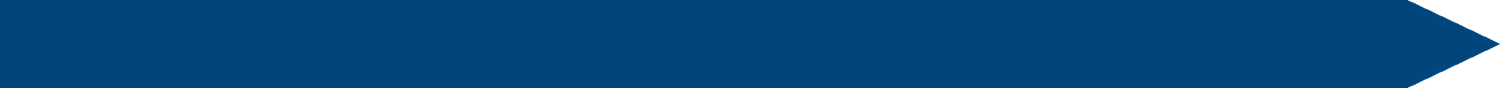 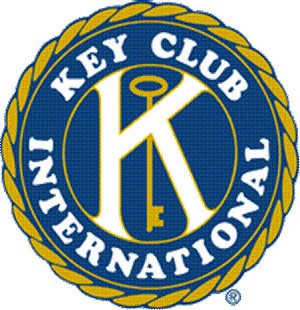 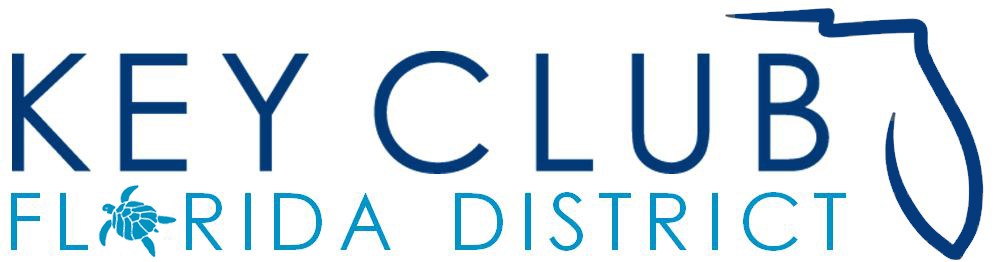 Welcome
FDKC Board of Trustees
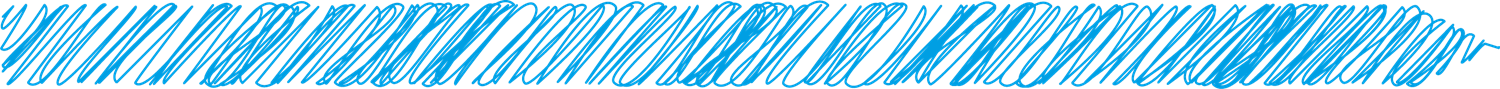 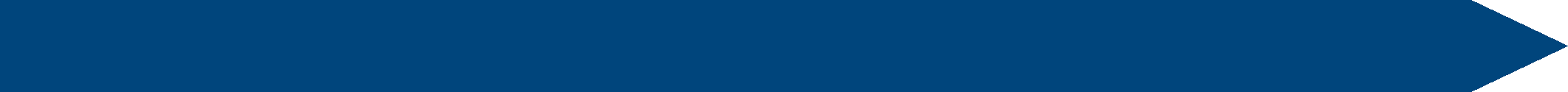 Mrs. Donna Parton
District Administrator

Sam Kerce
Assistant District Administrator
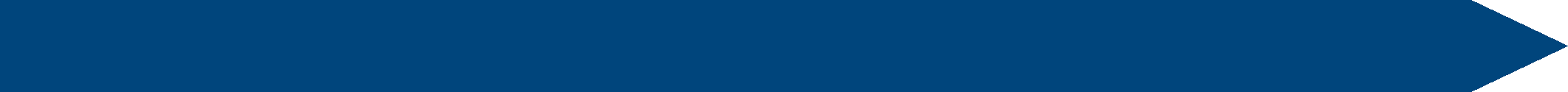 Objectives
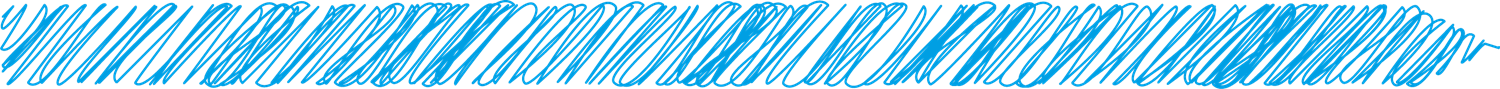 Continue to learn duties and responsibilities of LTG.
Increase your confidence as a leader.
Continue to bond and form a team.
Stay excited.
[Speaker Notes: At your Lt. Governor workshop at DCON, you began to learn the duties and responsibilities of being a Lieutenant Governor. Today we continue.
The more you understand about your role and increase your expertise, the more confident you will be as a leader. A confident leader tends to be an effective leader.  It’s vital that you learn all you can to be the leaders your division deserves.]
Expectations
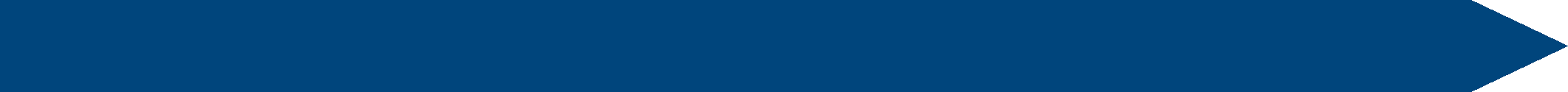 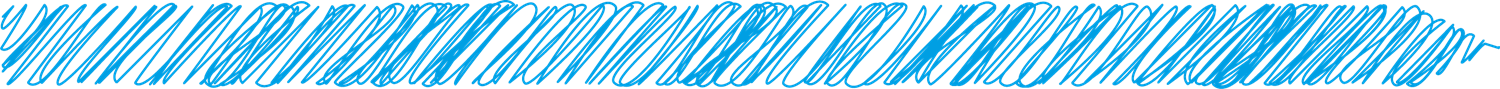 Be an active listener.
Be present.
Participate.
Ask Questions.
Take notes.
Have fun.
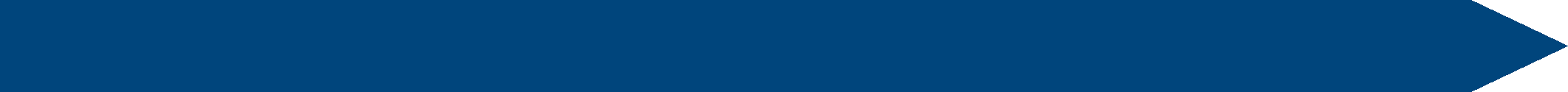 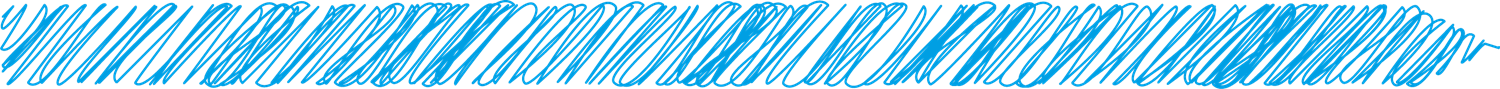 VIP
[Speaker Notes: What does VIP stand for?
You may think it is “very important person”.  
As a member of the FDKC Board of Trustees, you are a “Vitally Important Person”.  We are the “Mighty, Mighty Florida District” and you are most definitely a Vitally Important Person]
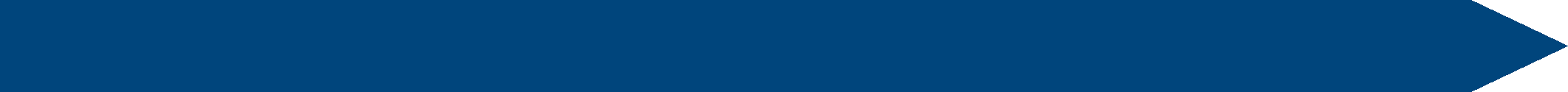 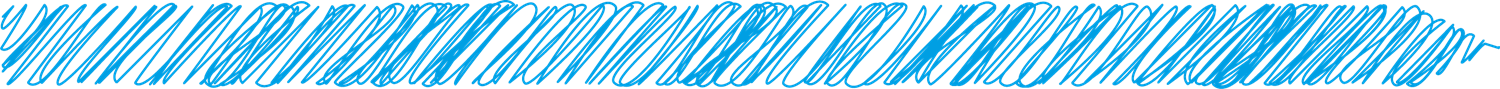 You were elected.

	    You accepted.

      Let’s Get Started!
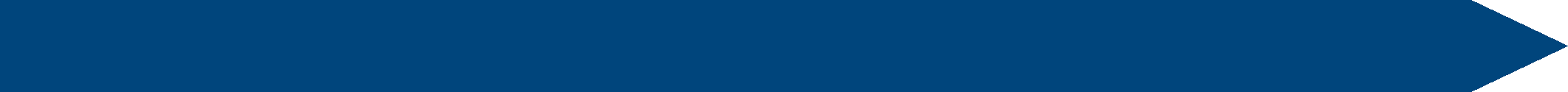 Introductions
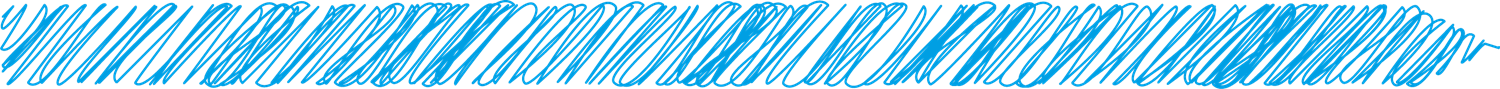 Name
Division and location
Interesting fact about yourself
L E G A C Y
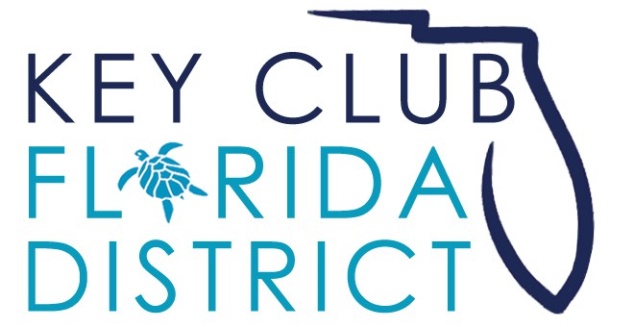 [Speaker Notes: Think about when you are standing on stage Saturday night at 2018 DCON and you are pinning your successor.  What will be the legacy you will have left?  How will the FDKC of Key Club be better because of your year of service?]